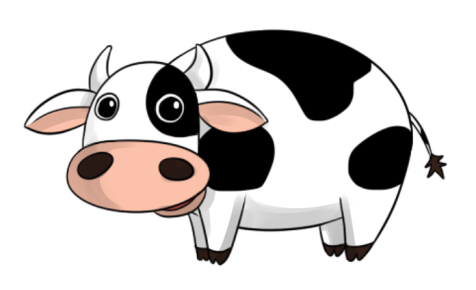 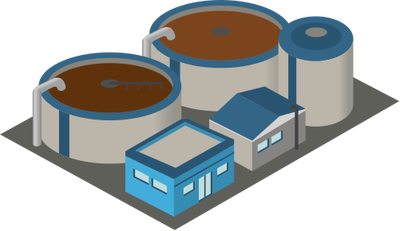 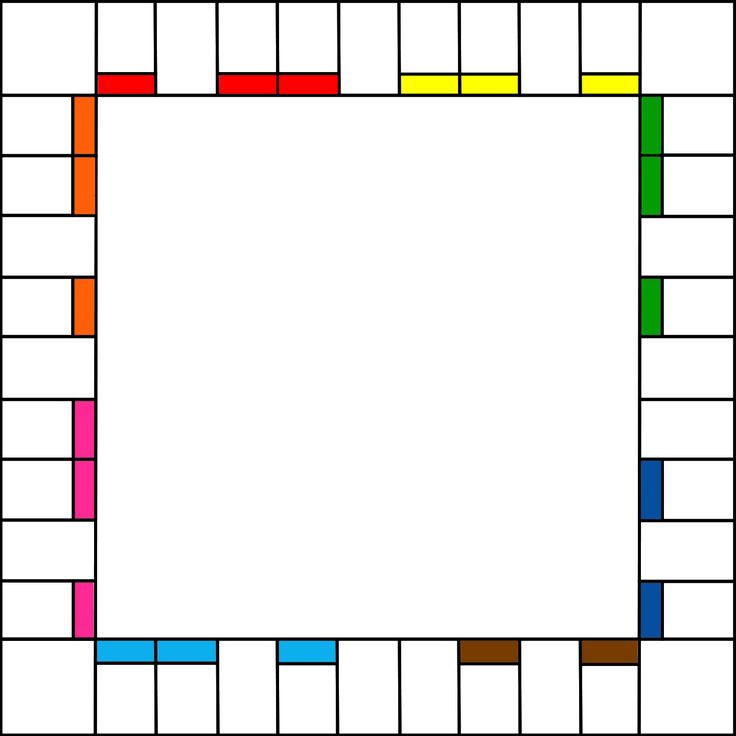 The Watershed Game:
 Land Use and Water Quality
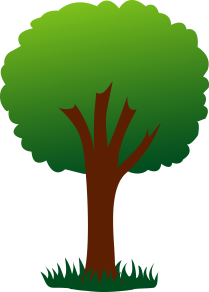 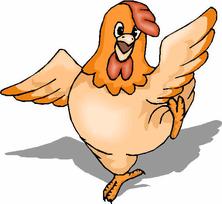 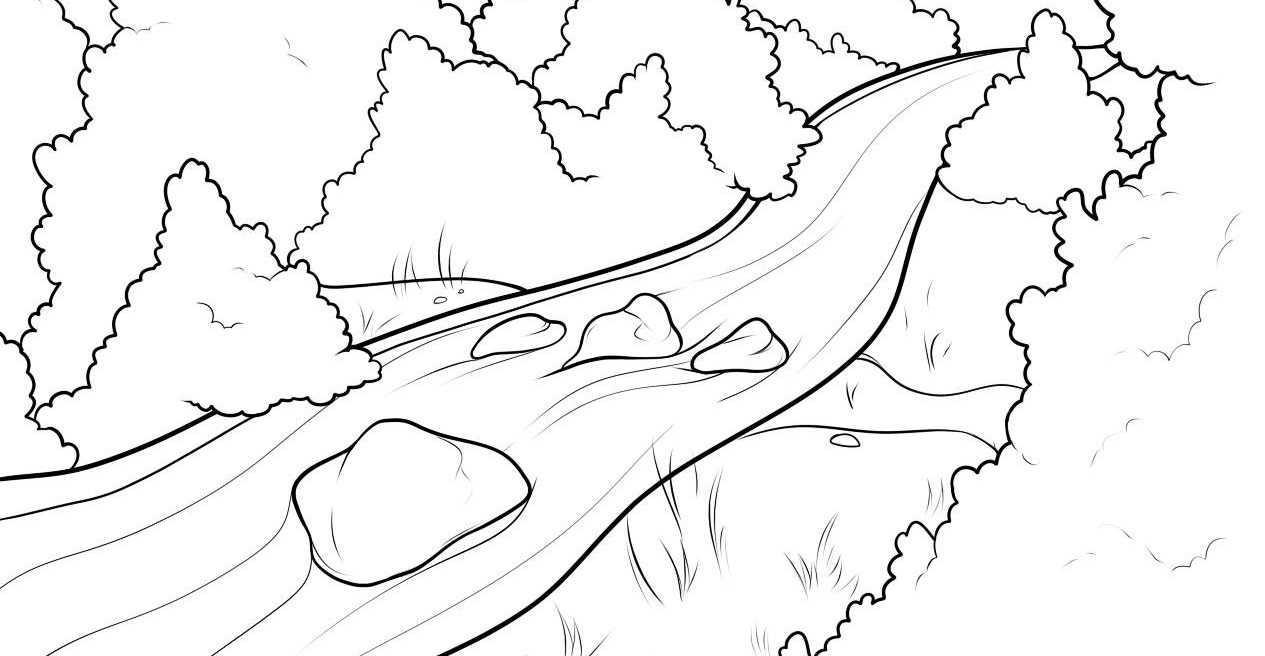 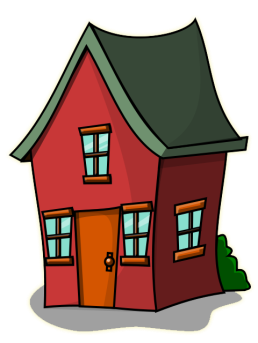 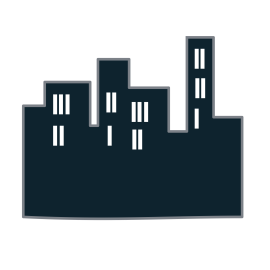 [Speaker Notes: Photo from DragoArt.com]
The Watershed Game: Day 1
What is a watershed?
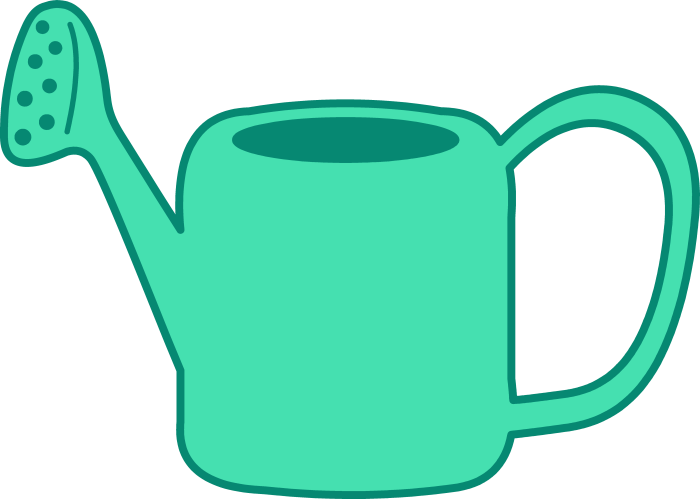 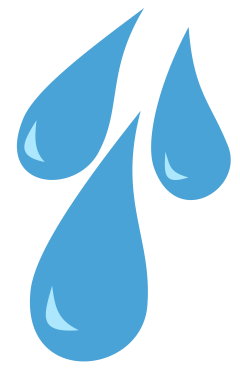 What do you notice about the flow direction of water over your land (playdough) molding?
Dough
Your
Molding
[Speaker Notes: Mold your playdough into any land like shape you like. Get Creative! 
As water is poured over mold,  the students should notice that all the water collects and flows to a common location on their piece of “land”. This is how a watershed is defined!]
What is a watershed?
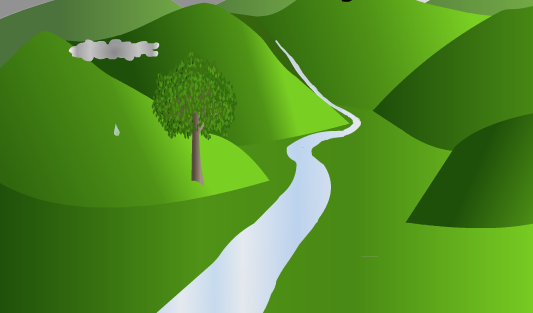 (http://www.cacaponinstitute.org/Watershed/What_Watershed.html)
Watershed Boundary (Catchment Area): an area of the earth’s surface in which all the water that is caught in this area drains to the same point
[Speaker Notes: (http://www.cacaponinstitute.org/Watershed/What_Watershed.html)]
Watershed Runoff and Infiltration
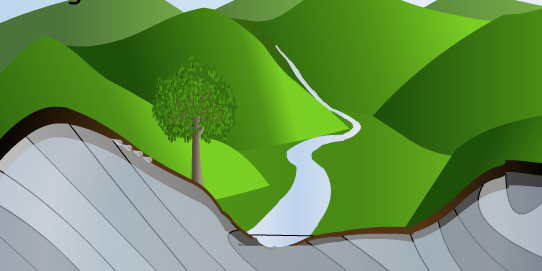 As water flows from land to nearby river or stream…..
It will carry “stuff”  from the land
(http://www.cacaponinstitute.org/Watershed/What_Watershed.html)
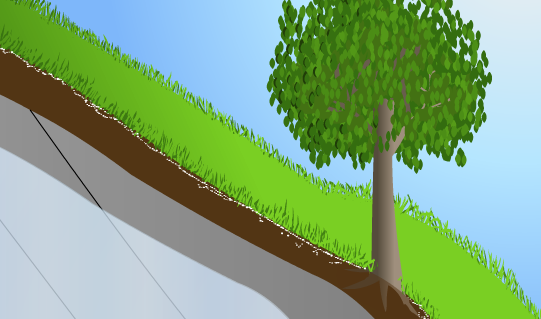 Some of that water and “stuff” may infiltrate soils and enter into groundwater
(http://www.cacaponinstitute.org/Watershed/What_Watershed.html)
Ecosystem Response
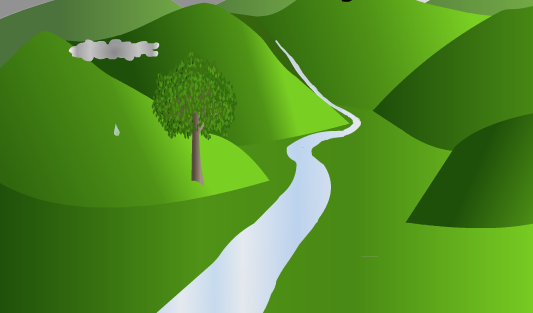 How might what is running off of the land impact what is living in the water?
(http://www.cacaponinstitute.org/Watershed/What_Watershed.html)
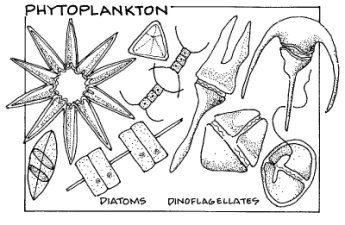 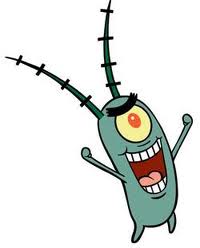 What may be in the water?
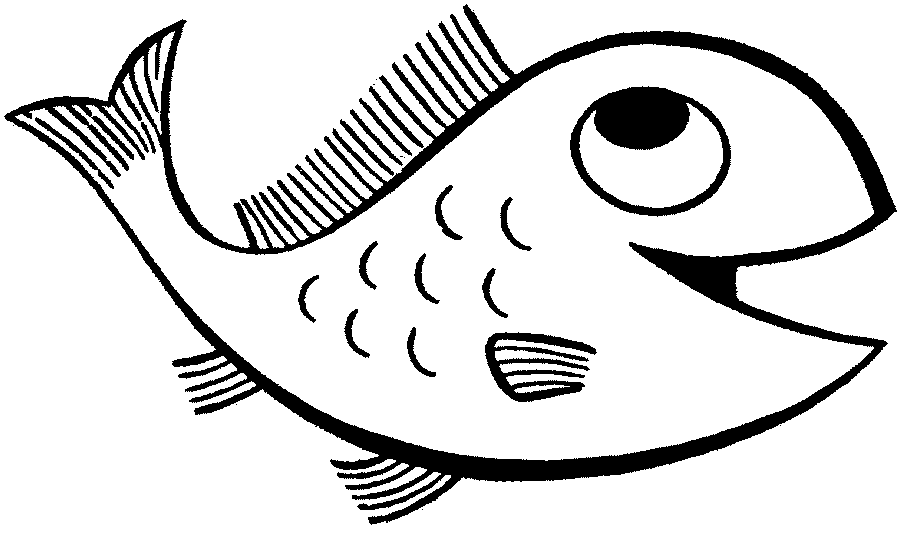 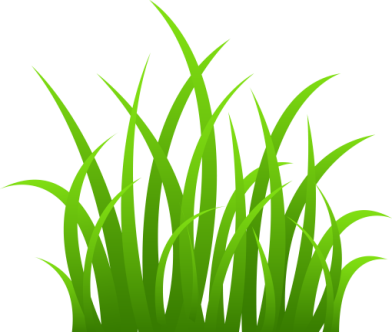 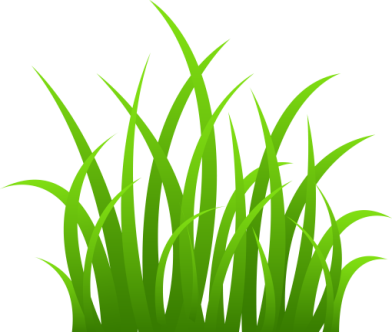 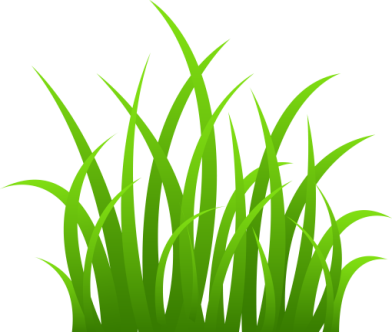 Ecosystem Response
Tiny Marine Plants
Photosynthesize
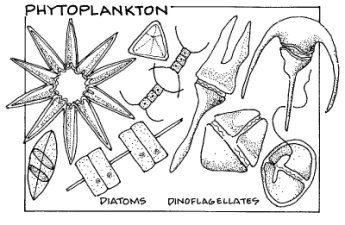 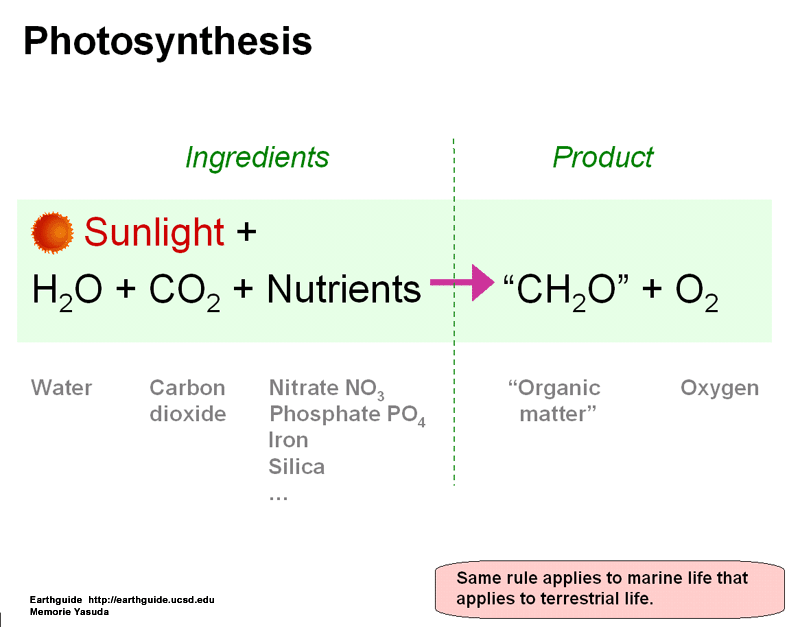 Estuarine Response
Nutrients
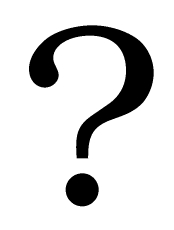 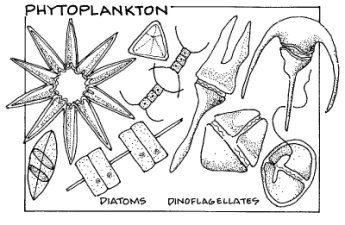 The Influence of Land Use/ Land Cover
What are some common land use types within watersheds?



How might these different land use types influence nutrient input?
End
The Watershed Game: Day 2
28
0
Nutrient Concentrations
4
8
12
20
24
16
Impervious Surfaces
Natural Vegetation
Agricultural Land
Atmospheric Nitrogen
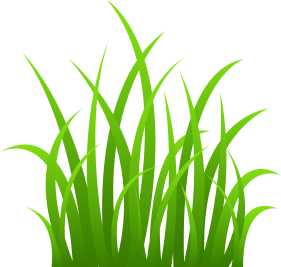 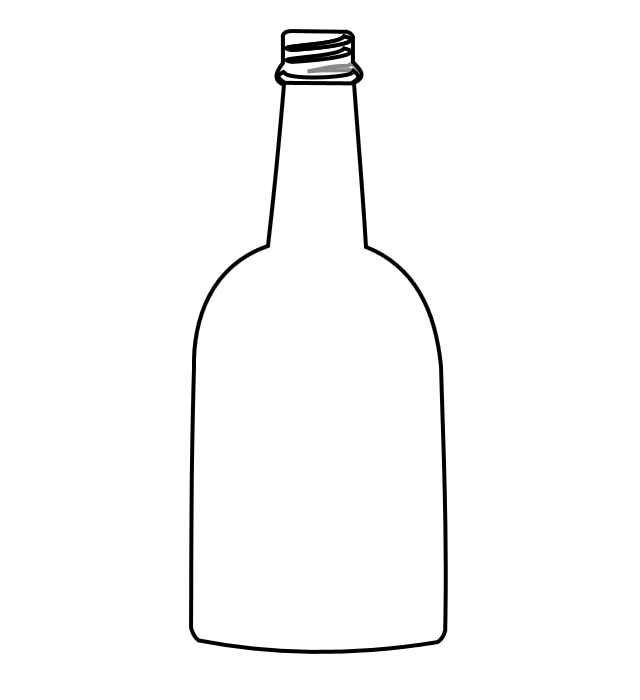 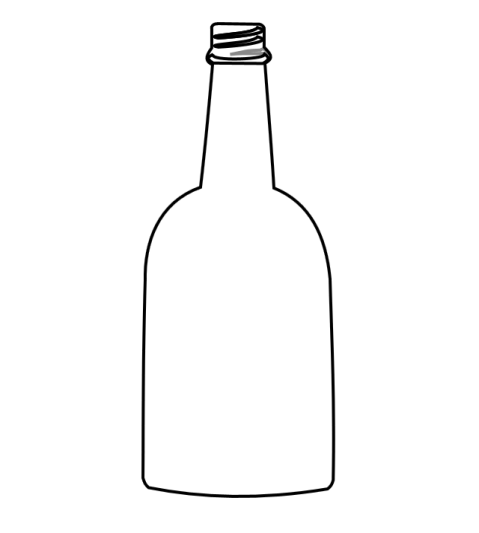 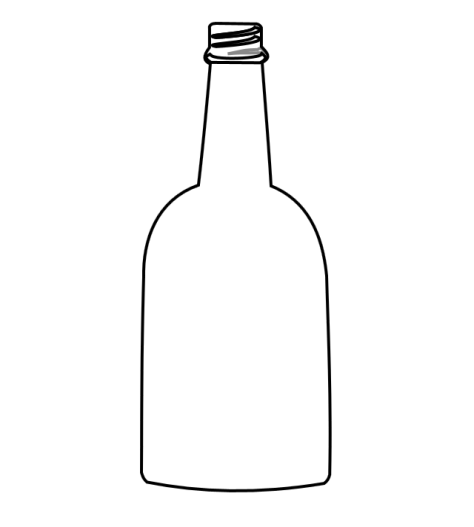 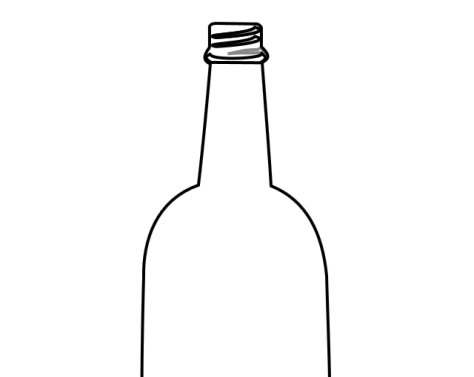 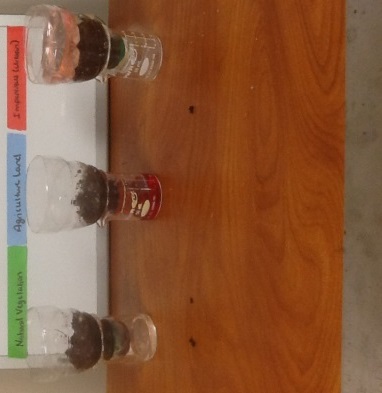 Beaker 1
Beaker 2
Beaker 3